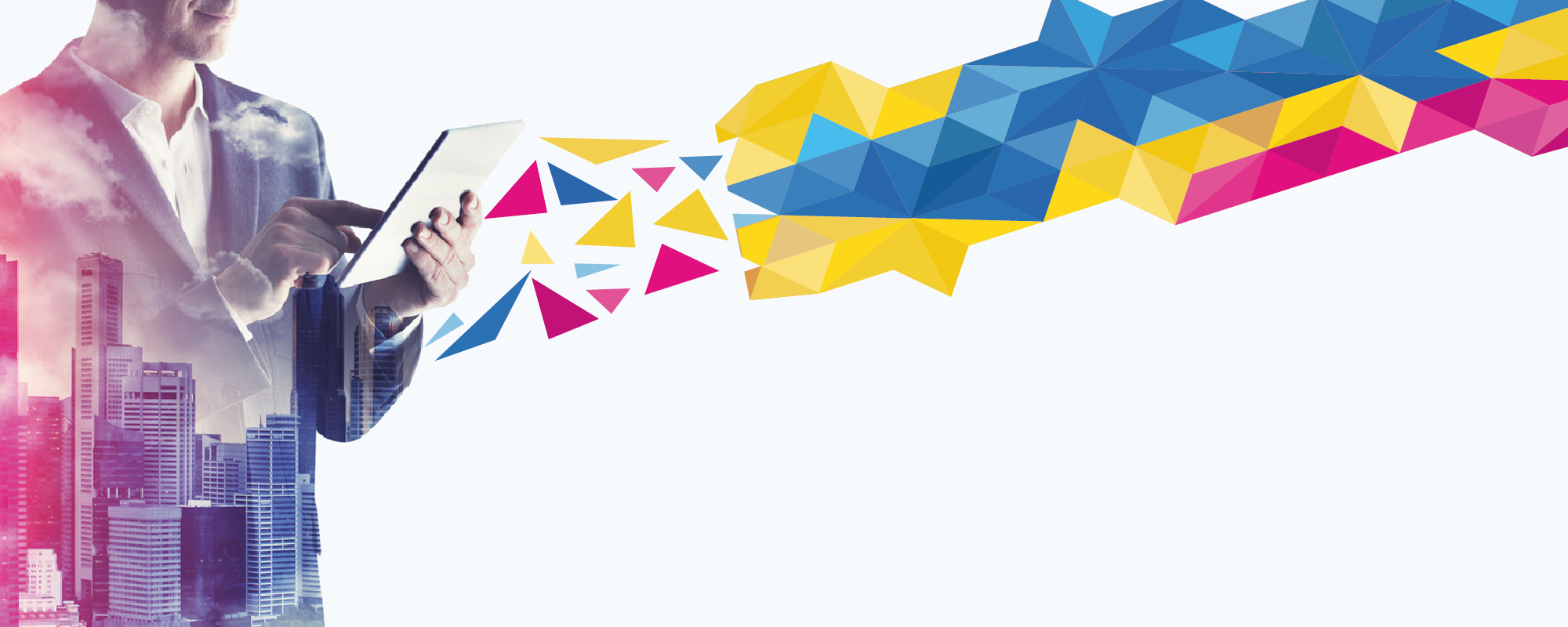 Estrategias Demanda-Capacidad
Cuando la demanda es superior a la                    capacidad
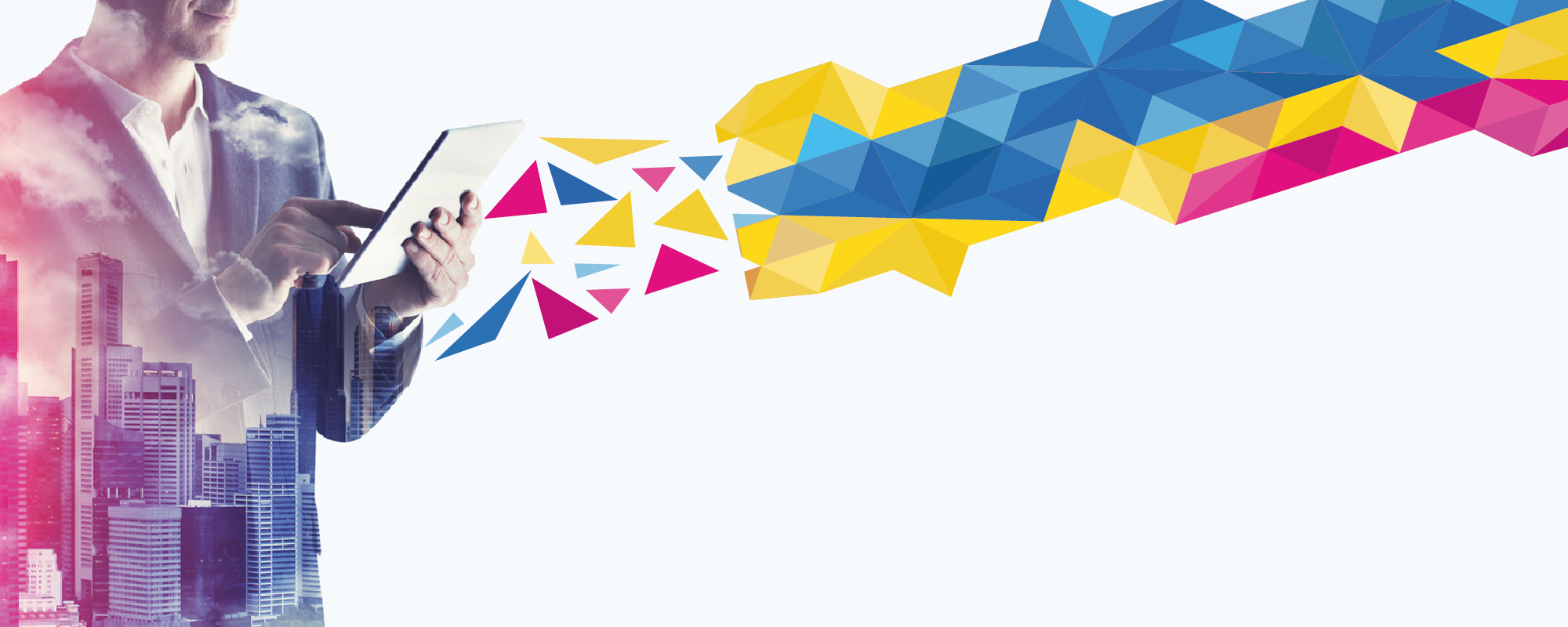 La solución obvia seria aumentar 
la capacidad, pero hay que 
tomar en cuenta que es 
una solución cara y a largo plazo. 
¿Qué hacer entonces?
Cuando la demanda es superior a la                    capacidad
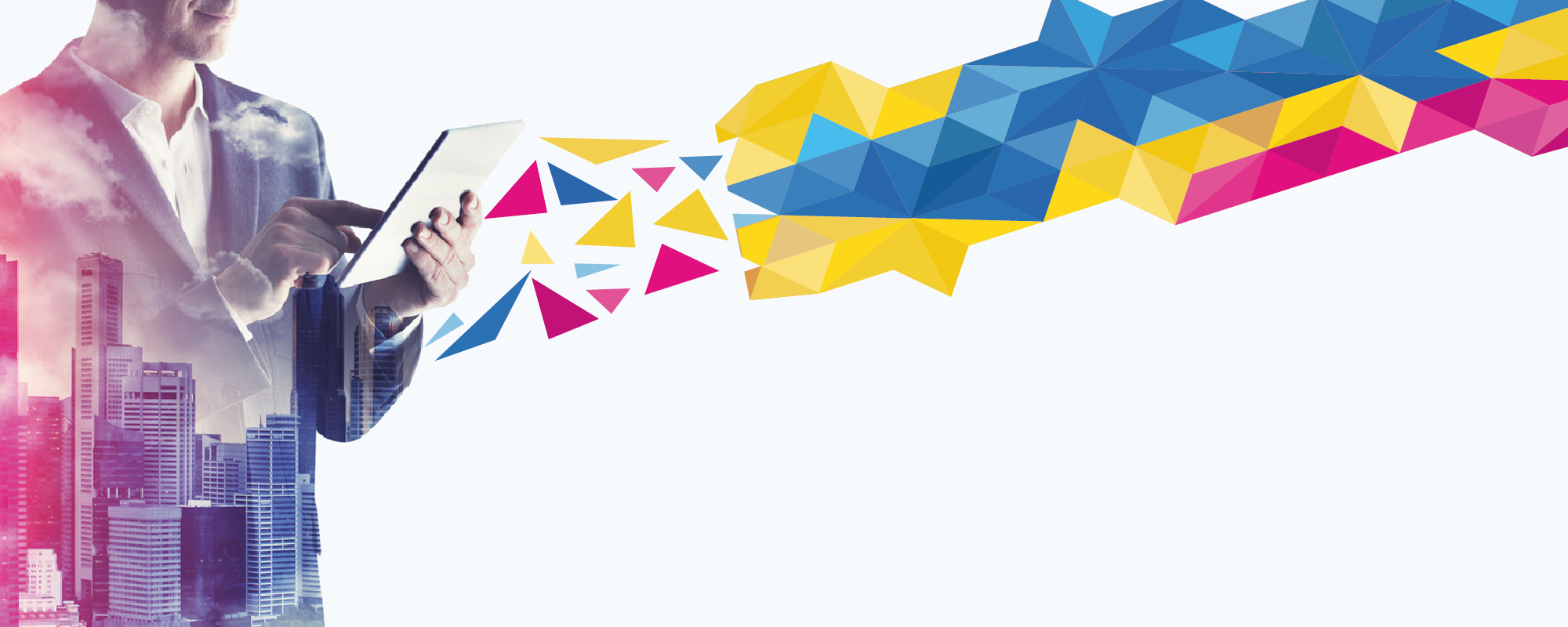 Modifica la estrategia de precios
Mejora la productividad
Contrata más personal
Trabajar horas extras
Subcontrata la producción
Cuando la capacidad es superior a la                    demanda
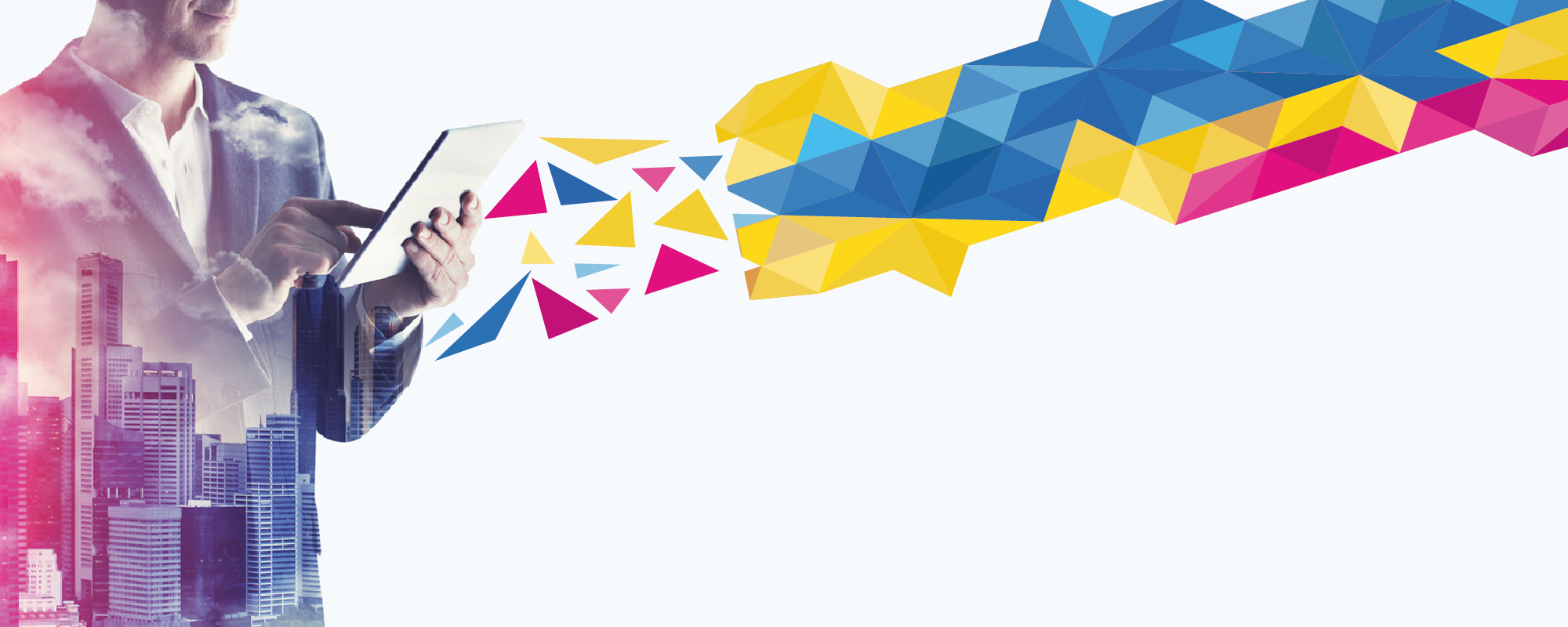 Primero debemos determinar: 
¿Esto es nuevo? 
¿Ya había pasado? 
¿La demanda ha estado disminuyendo? 
¿Siempre ha sido superior a la demanda?
Cuando la capacidad es superior a la                    demanda
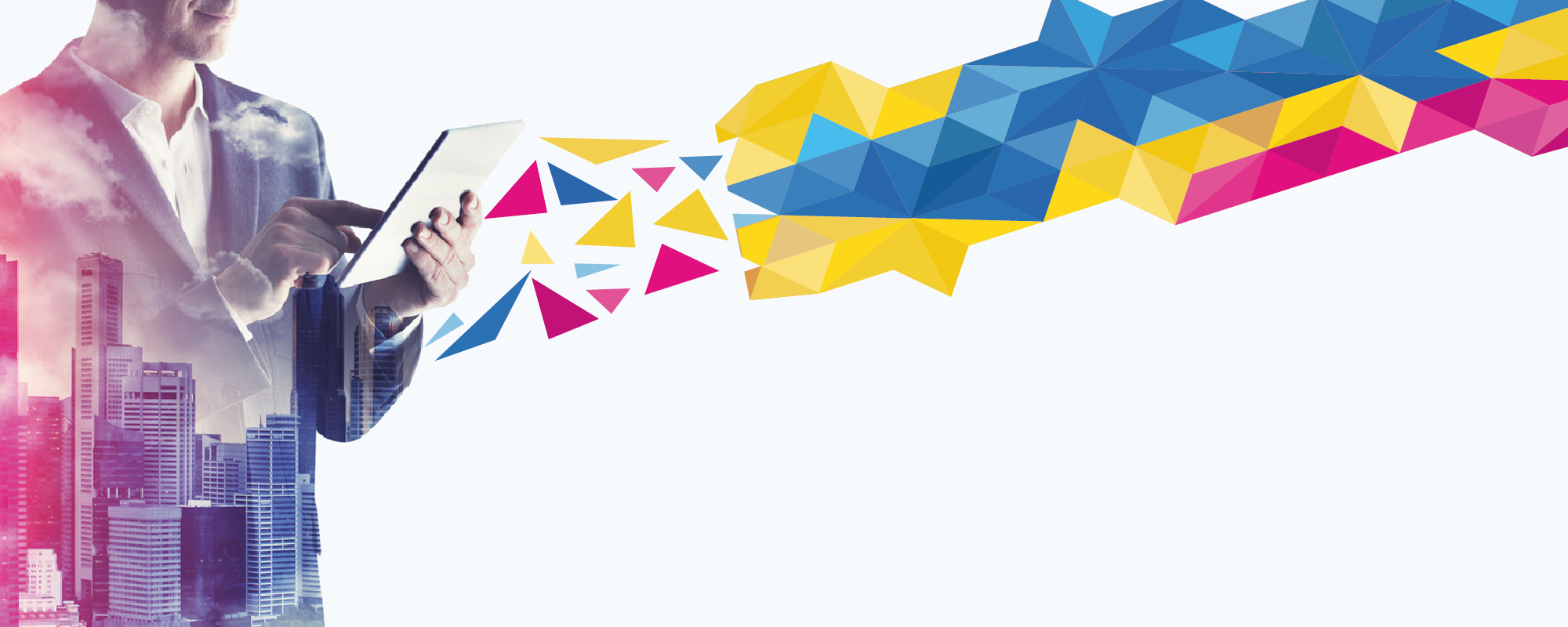 Estrategias de precios
Despide al personal
Publicidad y promoción
Investigación de mercados